Fellowship Church –  Wednesday Night Service –  May 5,  2021

Title:  Our Growing Relationship with the King of Kings (Song of Songs)

Lesson 1.  Introduction and 1:1  1 The song of songs, which is Solomon’s. 	
			
Lesson 2.  1:2-11  The first exchange between the farmer and the king
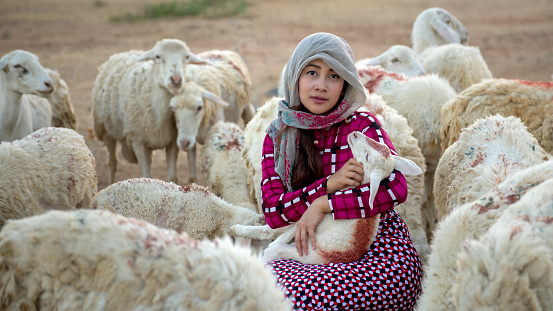 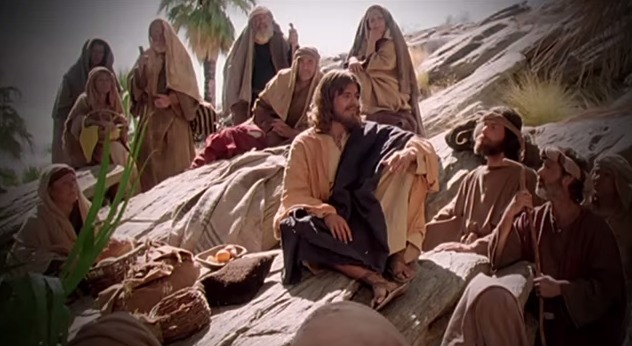 Outline of the Song of Songs
Our Growing Relationship with the King of Kings
DOCTRINE

  Part 1)  The Courtship (Leave)  1:2-3:5    

		  Section 1:  Love Begins 1:2-11

		  Section 2:  Love Grows    1:12-3:5

  Part 2)  The Wedding (Cleave) 3:6-5:1       

  Part 3)  The Family (Weave)      5:2-8:14
2 Timothy 3:16-17  All scripture [is] given by inspiration of God, and [is] profitable for doctrine, for reproof, for correction, for instruction in righteousness: That the man of God may be perfect, throughly furnished unto all good works.
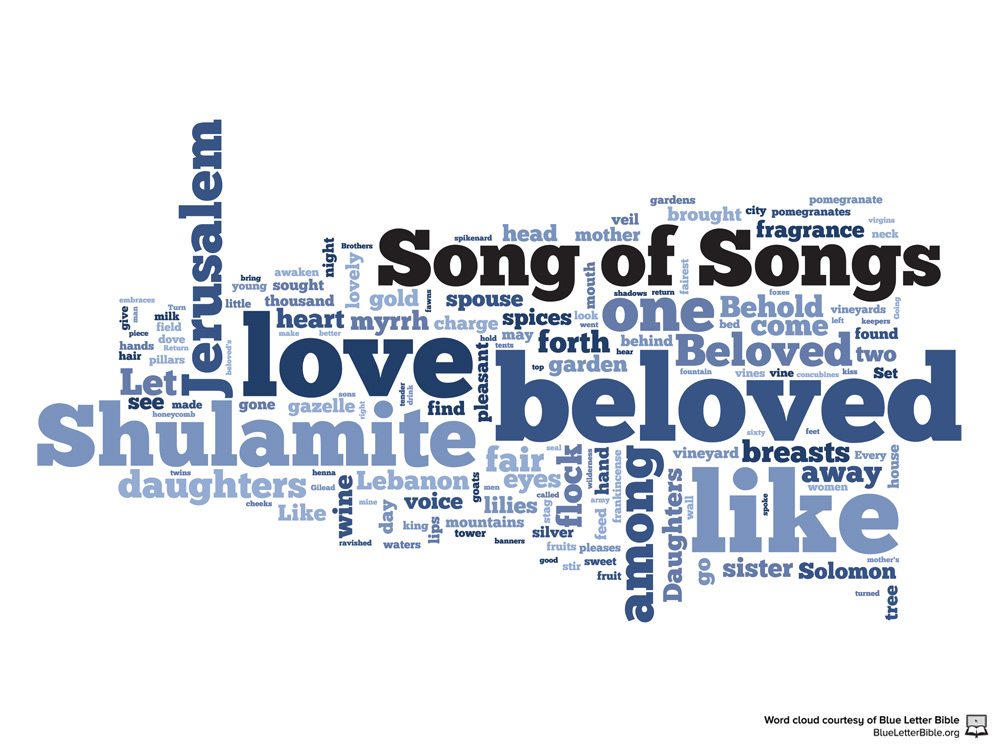 Genesis 2:24 Therefore shall a man leave his father and his mother, and shall cleave unto his wife: and they shall be one flesh.
The farmer speaks to the king 
the beginning of love 1:2-7 (leaving)
2 Let him b kiss me with the kisses of his mouth: for thy love is better than wine.  3 Because of the savor of thy good ointments 
c thy name is as ointment poured forth, therefore do the virgins love you.  

4 d Draw me, we will run after thee: the king has brought me into his chambers: we will be glad and rejoice in thee, e we will remember thy love more than wine: the upright love thee.
The farmer speaks to the king 
the beginning of love 1:2-7 (Leaving)
5 I [am] black, but comely, O ye a daughters of Jerusalem, as the tents of Kedar, as the curtains of Solomon.  6 b Look not upon me, because I am black, because the sun has looked upon me: 

my mother's children were angry with me; they made me the keeper of the vineyards; [but] mine own vineyard I have not kept.  
7 Tell me, O thou whom my soul lovest, c where thou feedest, where thou make thy flock to rest at noon: for why should I be as one that turnest aside by the flocks of thy companions?
The king speaks to the farmer 
the beginning of love 1:8-11 (LEAVING)
8 If you know not, O you fairest among women, 
  go your way forth by a the footsteps of the flock, 
  and feed your goats beside the shepherds' tents.  

9 I have compared you, O my love, 
   to a b company of horses in Pharaoh’s chariots. 
10 Your cheeks are comely with rows [of jewels], 
    your neck with chains [of gold]. 
11 c We will make you borders of gold with studs of silver.
NEXT in the Song of Songs, 1:12-15 (4 verses)Part 1 continued.  The Courtship (LeavE) 1:2-3:5    	Section 1.  love begins 1:2-11 		Exchange 1 between the farmer and the king 1:2-11      	Section 2.  love grows 1:12-3:5  		Exchange 2 between the farmer and the king 1:12-15		Exchange 3 between the farmer and the king 1:16-2:15		exchange 4 preparing for the wedding 2:16-3:5Part 2.  the wedding (cleavE) 3:6-5:1Part 3.  the family (weavE) 5:2-8:14